‡KvwfW-19 (K‡ivbv ) fvBiv‡mi gnv`~‡h©v‡M we‡kl AbjvBb K¬v‡m
স্বাগতম
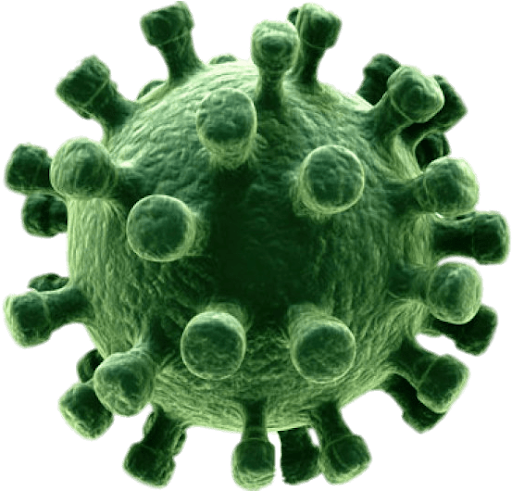 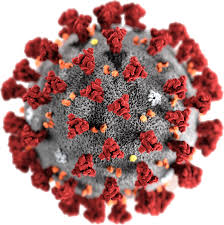 ¯^vMZg
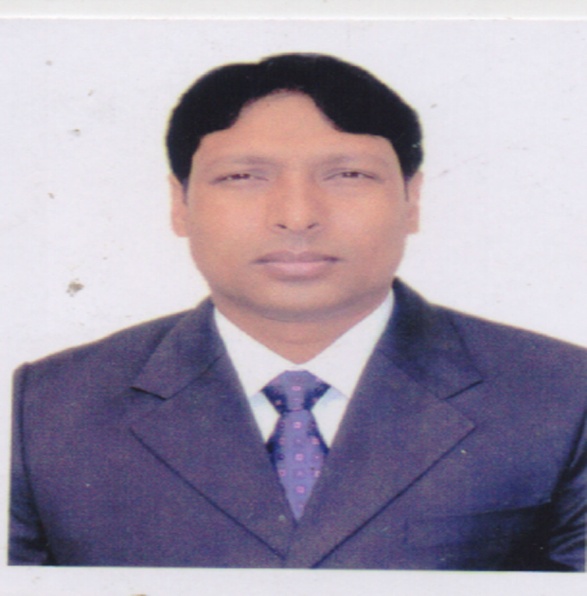 পরিচিতি
শিক্ষক পরিচি
এ. আর .এম ফজলে রাববী
প্রভাষক,  পদার্থবিজ্ঞান 
আই. ই.এস. উচ্চমাধ্যমিক বিদ্যালয়
উত্তরা,ঢাকা-1230
01729249990
পাঠ পরিচিতি
শ্রেণিঃ একাদশ 
বিষয়ঃ পদার্থবিজ্ঞান 
অধ্যায়ঃ ষষ্ঠ
নিম্নের ছবিটি লক্ষ্য কর
el©v wb‡ÿ‡ci  Qwe
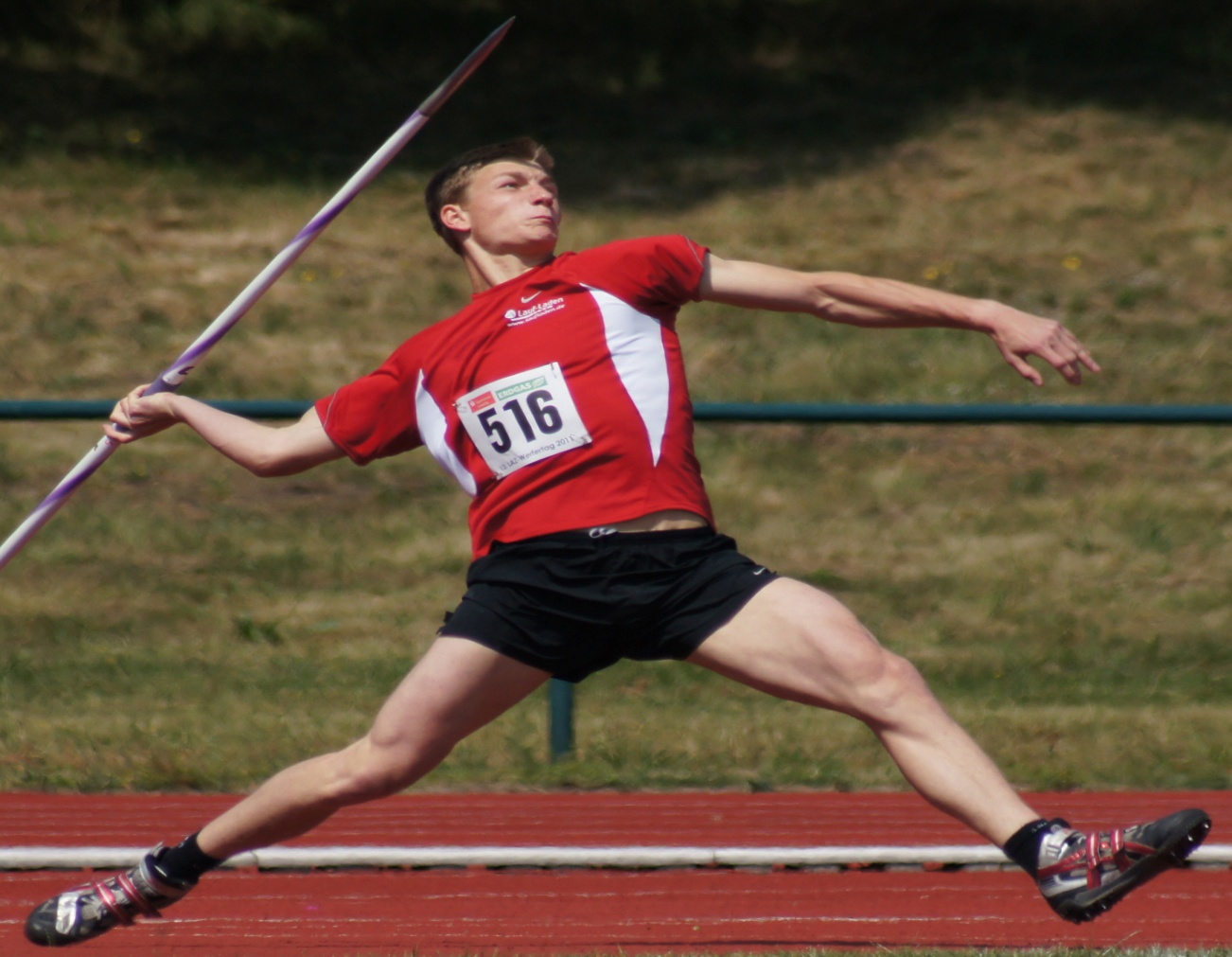 পাঠ শিরোনামঃ
পাস সংক্রান্ত MvwYwZK mgavb
শিখনফলঃ
১।প্রাস কি বলতে পারবে।
২।প্রাসের ধরন অংকন করতে পারবে।
৩।প্রাসের প্রয়োগ বর্ননা করতে পারবে।
৪।প্রাসের সুত্র প্রয়োগ করে প্রাসের গতিপথ বর্ননা করতে পারবে।
অনুভুমিকের সাথে তির্যকভাবে নিক্ষিপ্ত বস্তুকে প্রাস বলে।
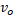 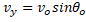 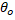 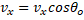 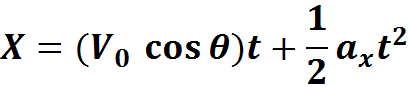 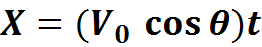 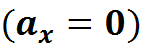 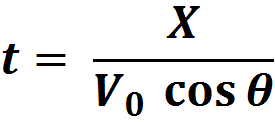 Y
V0
Y
θ
O
X
X
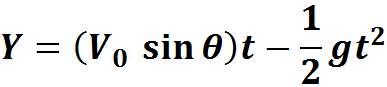 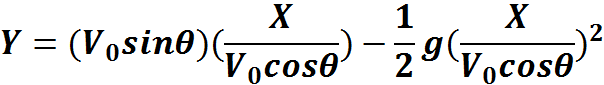 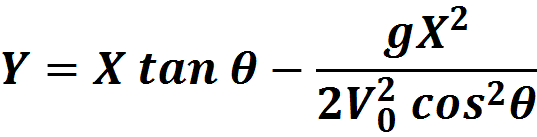 Y
V0
Y
θ
O
X
X
cÖv‡mi †ÿ‡Î †h MvwYwZK mgm¨v¸‡jv _v‡K Zv mvaviYZ 4 ai‡bi  nq
1|f~wg †_‡K wZh©K fv‡e †KvbwKQz wb‡ÿc, ej wKK ev wµ‡KU ej gviv.........A_©vr f~wg †_‡K wb‡ÿcb msµvšÍ NUbvejx |
 2| wewìs Gi mv` †_‡K mgvšÍiv‡j wb‡ÿc n‡j †hLv‡b †KvY Gi gvb n‡e k~Y¨ (00)|
3| †evgviæ wegvb Gi †ÿ‡Î I †evgv wb‡ÿ‡ci †KvY Gi gvb k~Y¨ (00) ai‡Z nq Ges †evgvi wb‡ÿcb †eM n‡e wegv‡bi †e‡Mi mgvb|
4| wewìs Gi mv` †_‡K wZh©Kfv‡e wb‡ÿc  †hLv‡b †KvY Gi gvb n‡e 900 Gi  Kg| ‡ekxfvM †ÿ‡Î GB 4 ai‡bi MvwYwZK mgm¨v cixÿvq Av‡m|
   Dc‡ii mgm¨v¸‡jv mgvav‡bi †ÿ‡Î †h welq¸‡jv g‡b ivLv `iKvi Zv
   mswÿcÍ fv‡ewb‡¤œ eY©bv Kiv n‡jv|
Abyf~wgK Aÿ eivei †e‡Mi Dcvs‡ki                                                                           gv‡bi †Kvb cwieZ©b nqbv  KviY GB Aÿ eivei  Z¡i‡Yi Dcvs‡ki gvb     k~Y¨|
wbw`©ó mgq ci Abyf~wgK eivei `~iZ¡ †ei Ki‡Z n‡j mgq w`‡q Abyf~wgK Aÿ eivei †e‡Mi Dcvsk‡K ¸Y Ki‡Z n‡e|
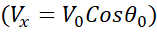 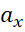 Djøg¦ Aÿ eivei †e‡Mi Dcvs‡ki         gv‡bi cwieZ©b nq  KviY GB Aÿ eivei  Z¡i‡Yi Dcvs‡ki gvb                  wµqvkxj|
wbw`©ó mgq ci  †eM     †ei Ki‡Z n‡j wb‡¤œi m~‡Îi mvnv‡h¨ †eM †ei Ki‡Z n‡e |
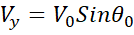 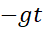 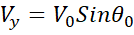 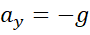 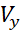 wbw`©ó mgq ci jwä †eM †ei Ki‡Z n‡j H mg‡q Avjv`v fv‡e Abyf~wgK I Djø¤^ Aÿ eivei †e‡Mi Dcvsk †ei K‡i wb‡¤œi m~‡Îi mvnv‡h¨ †eM †ei Ki‡Z n‡e, V= 

DÇqb Kvj †ei Kivi Rb¨ Avgiv Gi m~Î w`‡q ‡ei Kie, m~Î
                    T=
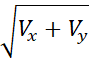 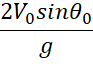 cvjøv †ei Kivi Rb¨ Gi mivmwi m~Î ,
R=                  ev 
R=
`¦viv I ‡ei Kiv hv‡e|
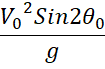 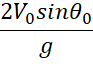 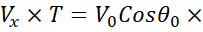 wb‡ÿ‡ci ci †Kvb wbw`©‡ó `~i‡Z¡ Aew¯’Z Djø¤^ eivivei D”PZvq AvNvZ nvb‡e wK bv  ev †Mvj n‡e wKbv , Dci w`‡q hv‡e wKbv ,......Zv †ei Kivi R‡b¨ `yB fv‡e †ei Kiv hvq  1|cÖv‡mi g~j m~Î 



Øviv   Ges
m~Î Øviv|
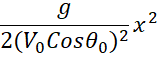 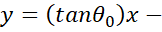 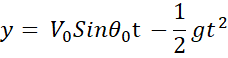 wdìvi ej ai‡Z cvi‡e wKbv G ai‡bi AsK Ki‡Z cÖ_‡g e‡ji †iÄ ev cvjøv †ei Ki‡Z n‡e Ges DÇqb Kvj †ei Ki‡Z n‡e ,hw` †iÄ ev cvjøv  e¨vUm g¨v‡bi KvQ †_‡K wdìv‡ii `~i‡Z¡i †P‡q Kg nq Z‡e wdìv‡ii `~iZ¡ †_‡K †iÄ ev cvjøv we‡qvM K‡i †h `~iZ¡ _v‡K Avevi hw` †iÄ ev cvjøv  e¨vUm g¨v‡bi KvQ †_‡K wdìv‡ii `~i‡Z¡i †P‡q †ekx nq Z‡e †iÄ ev cvjøv †_‡K wdìv‡ii `~iZ¡  we‡qvM K‡i †h `~iZ¡ _v‡K Zv DÇqb Kv‡ji  mg‡q wdìvi †`Šov‡Z cvi‡j K¨vP ai‡Z cvi‡e| Avi bv cvi‡j bv K¨vP ai‡Z cvi‡e bv|
GLv‡b AviI GKwU welq gv_vq Avm‡Z cv‡i ,hw` ej wdìv‡ii wecixZ w`‡K hvq Z‡e cvjøvi mv‡_ wdìv‡ii `~iZ¡ †hvM Ki‡Z n‡e|
el©v wb‡ÿ‡ci gva¨‡g wkKvi Kivi †ÿ‡Î I Dc‡ii wbg‡q MvwbwZK mgm¨vi mgvavb Kiv hvq|
wewìs‡qi mv` †_‡K wb‡ÿ‡ci †ÿ‡Î
H
wewìs Gi mv` †_‡K mgvšÍiv‡j wb‡ÿc n‡j †hLv‡b †KvY Gi gvb n‡e k~Y¨ (00)|
mgvbÍivj Aÿ eivei †e‡Mi gvb n‡e wb‡ÿcb †e‡Mi mgvb|
Djø¤^ eivei †e‡Mi gvb n‡e k~Y¨
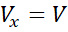 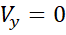 Avevi mv` †_‡K hw` wZh©Kfv‡e Dc‡ii w`‡K wb‡ÿc Kiv nq Z‡e G ai‡Yi mgm¨vi mgvavb Kivi †ÿ‡Î wewìs Gi D”PZv‡K FYvZ¥K a‡i mgm¨vi mgvavb Ki‡Z n‡e| cÖK…Z c‡ÿ G ‡ÿ‡Î †h mgxKibwU e¨envi n‡e Zv n‡jv 

GLv‡b     n‡jv wb‡ÿ‡ci mgq f~wg †_‡K hw` Avw` D”PZv _v‡K|
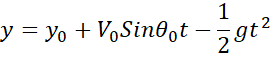 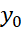 †hgb cvnvi ev wewìs Gi Qv` †_‡K wb‡ÿc Ki‡j cvnvi ev wewìs Gi D”PZv n‡e    |        
      mgvb wP‡ýi evg cv‡k Avm‡j FYvZ¥K nq| GRb¨ Dc‡i ewY©Z K_v g‡Z Avw` D”PZv‡K FYvZ¥K a‡i mgm¨vi mgvavb Ki‡j mnR nq|
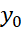 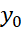 মূল্যায়নঃ
১। প্রাস কাকে বলে?
২।বিচরনকাল কাকে বলে?
৩।পাল্লা কাকে বলে?
‡kÖwY KvR
60 m D”PZvwewkó GKwU cvnv‡ii P‚ov n‡Z GKwU Kvgv‡bi ¸wj  25ms-1 †e‡M  Abyf‚wg‡Ki mv‡_ 530 †Kv‡Y ‡Quvov n‡”Q | 
M) Kvgv‡bi ¸wjwU f‚wg †_‡K m‡e©v”P KZ D”PZvq DV‡e ?
N) Cvnv‡ii P‚ov n‡Z DwÏc‡K ewY©Z ¸wji Abyiæc GKwU Kvgv‡bi ¸wj GKB mg‡q  GKB †e‡M  Abyf‚wgK eivei wb‡ÿc Kiv n‡j, †KvwU Av‡M gvwU‡Z AvNvZ nvb‡e| MvwYwZK we‡kølY Ki|
60m
বাড়ীর কাজ
ঢাকা বোর্ডের 2015-2020 এর প্রাস সংক্রান্ত যে সমস্যাগুলো রয়েছে তার সমাধানের চেষ্টা করা।
ধন্যবাদ
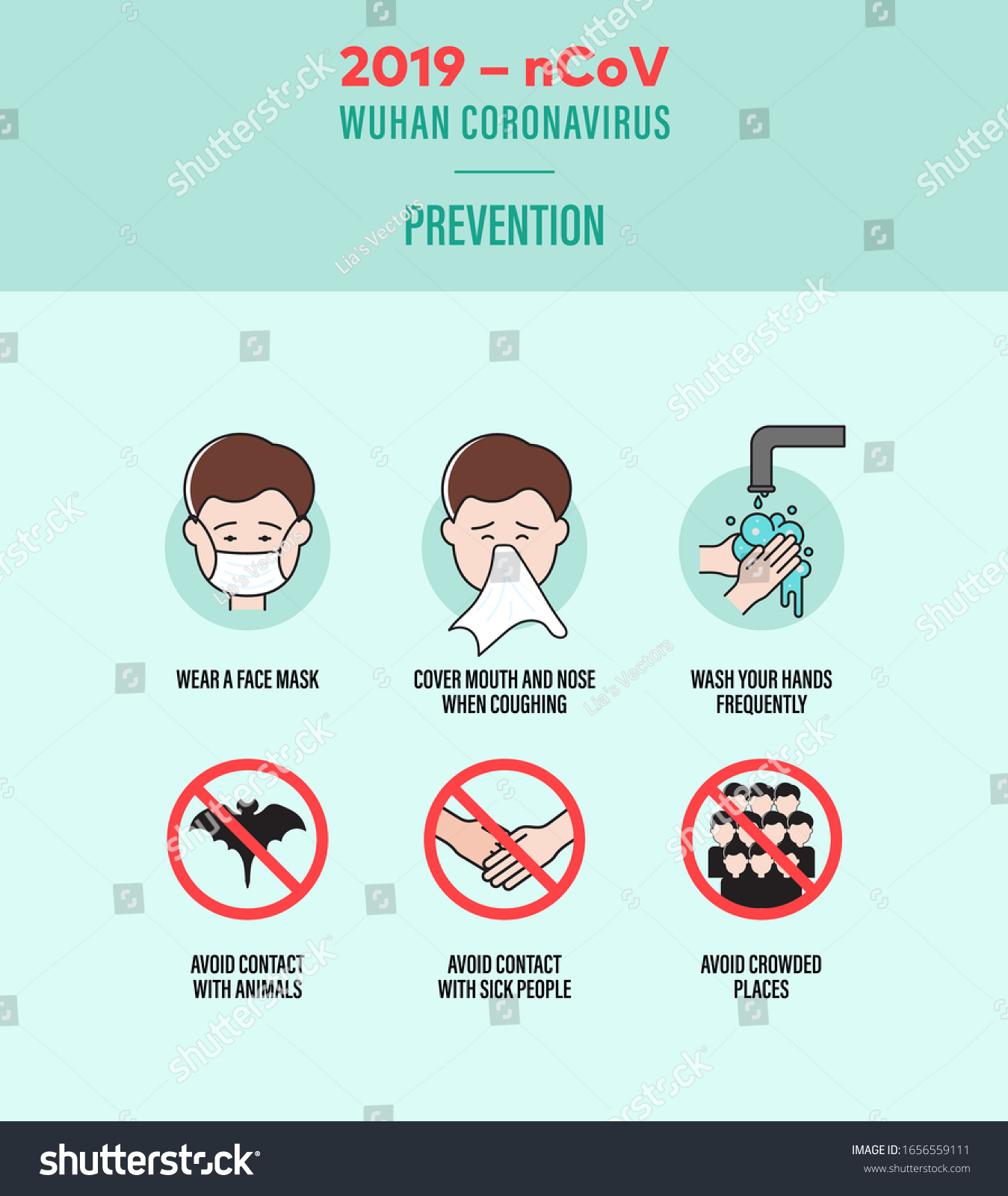